Fig. 4 Demonstration of endothelial H2O2 content (bright spots, top panels, direct view on top ...
Cardiovasc Res, Volume 65, Issue 1, January 2005, Pages 254–262, https://doi.org/10.1016/j.cardiores.2004.09.010
The content of this slide may be subject to copyright: please see the slide notes for details.
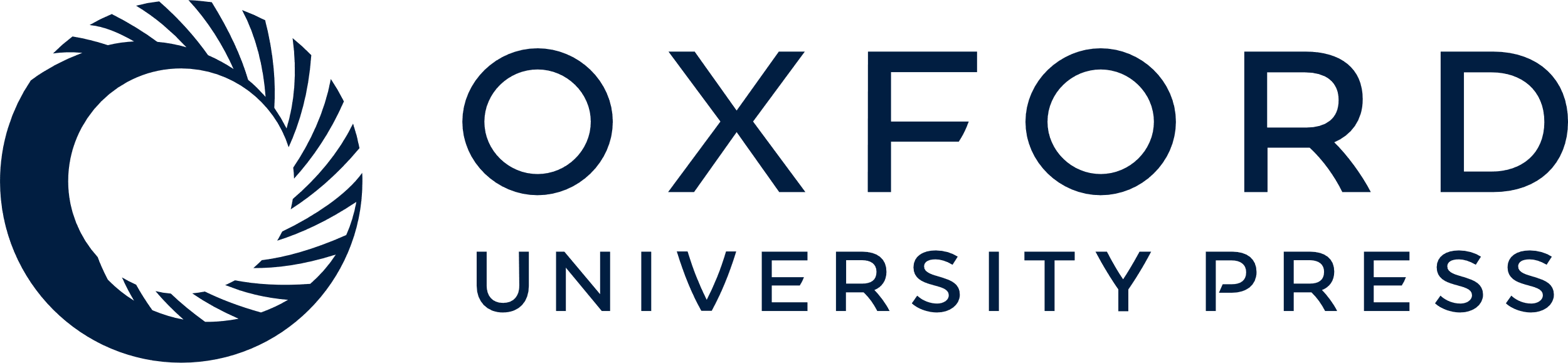 [Speaker Notes: Fig. 4 Demonstration of endothelial H2O2 content (bright spots, top panels, direct view on top of the endothelial layer of longitudinally cut ring preparations); of overexpression of human catalase in the aorta (cross-sections, middle panels) and in left ventricular myocardium arterioles (cross-section, lower panels, identical magnification as indicated) in mice with a vascular specific overexpression of catalase (cat++) and their transgene negative littermates (catn). Determination of H2O2 was accomplished by measurement of dichlorofluoreceine-fluorescence, while catalase protein was visualized using a standard catalase antibody (for details please refer to Methods).


Unless provided in the caption above, the following copyright applies to the content of this slide: Copyright © 2004, European Society of Cardiology]